TUẦN 10
Tập viết: 
Ôn chữ viết hoa G, H
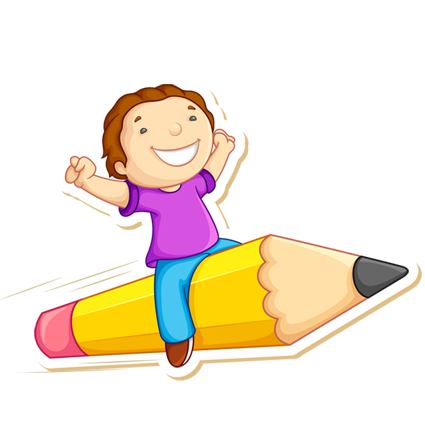 KHỞI ĐỘNG
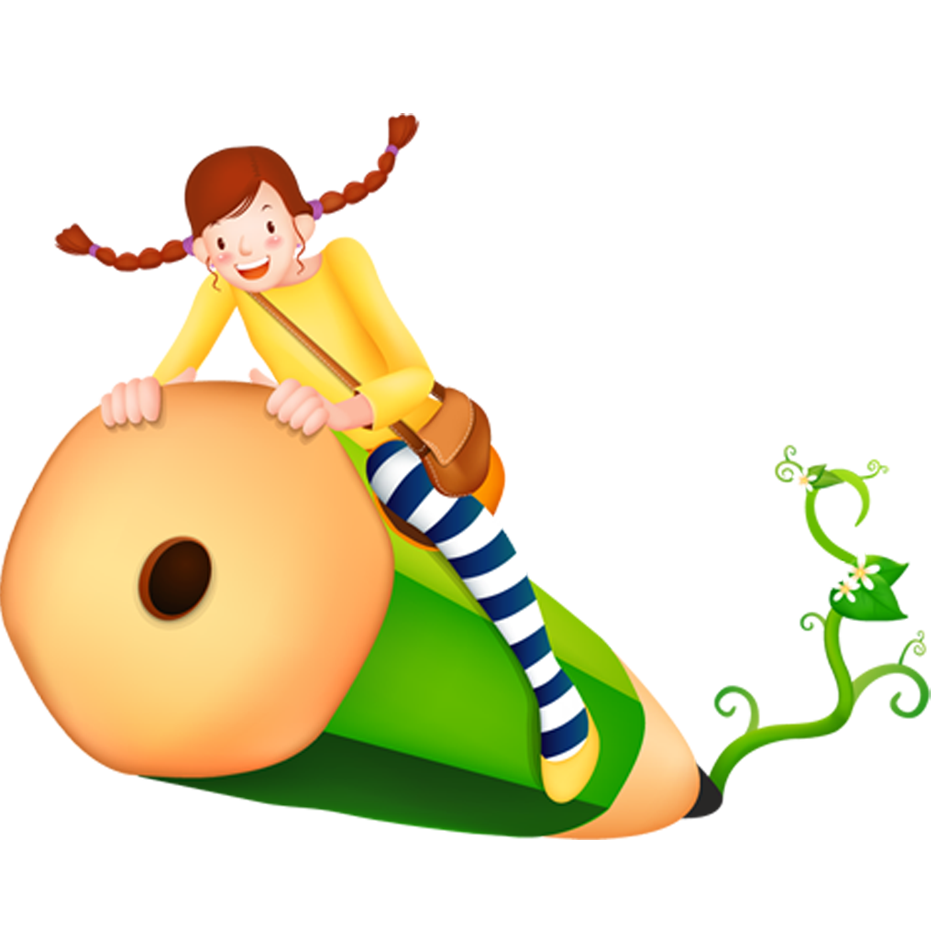 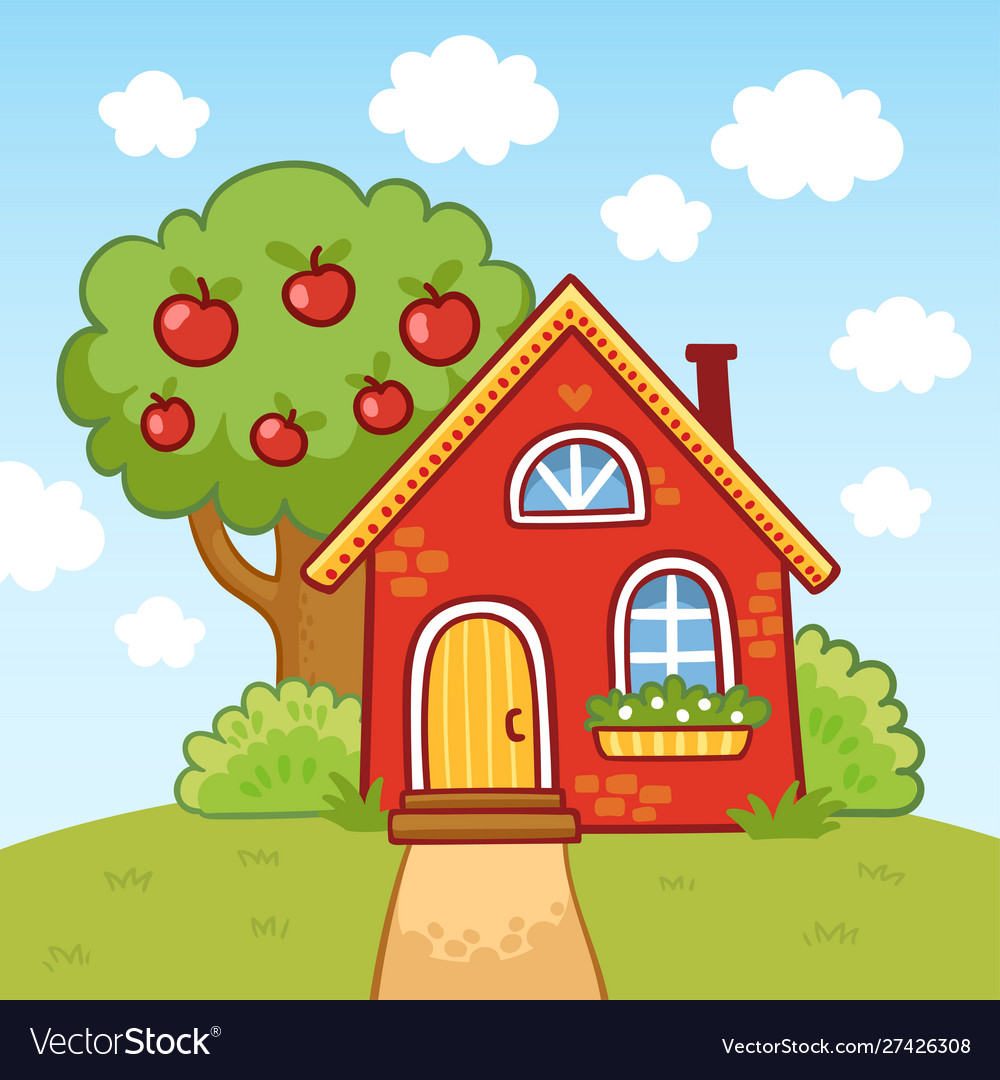 Đuổi con trùng
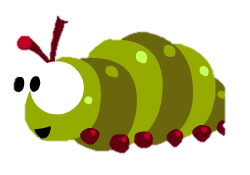 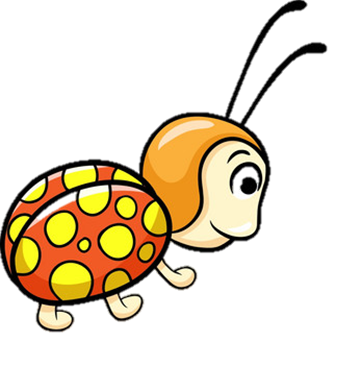 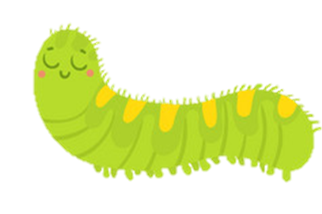 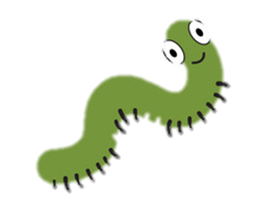 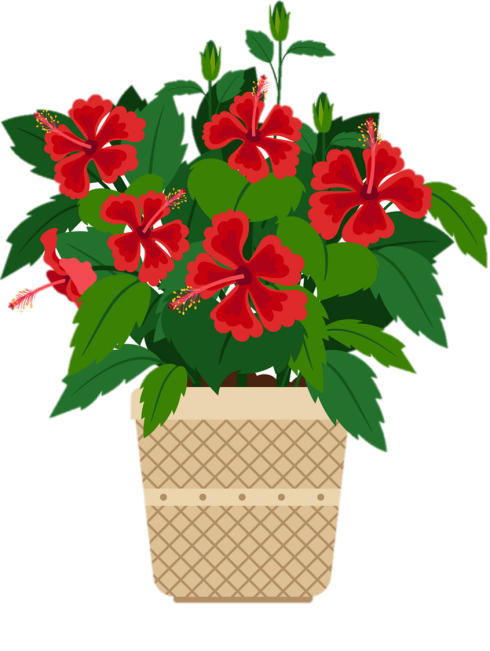 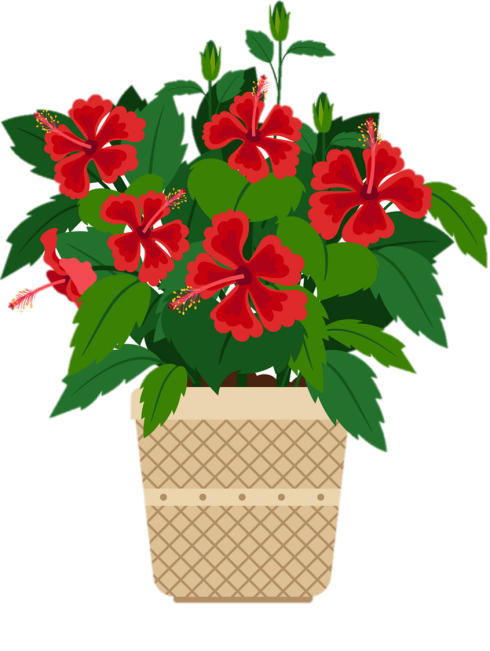 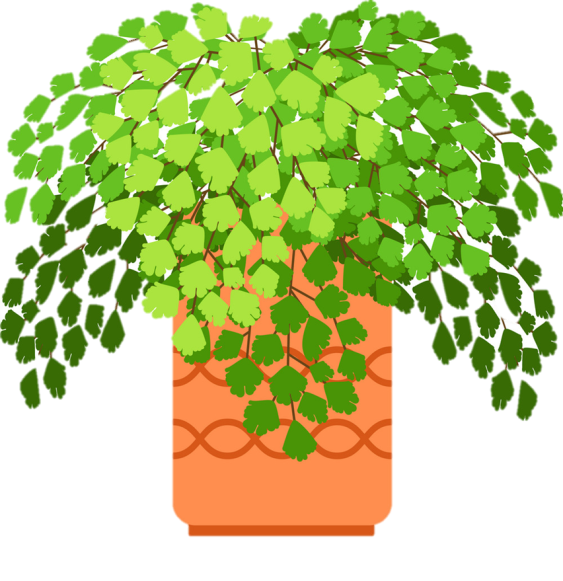 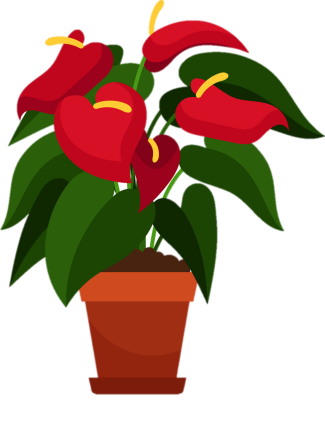 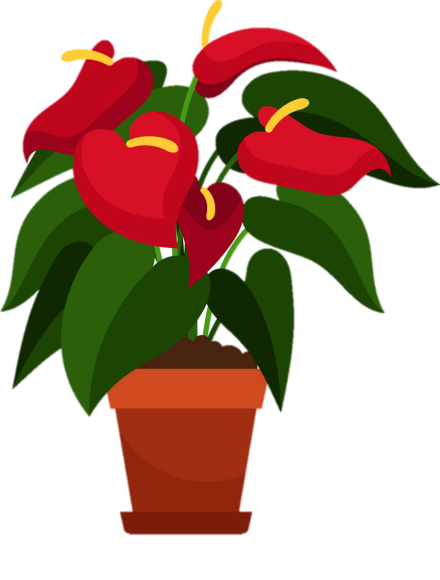 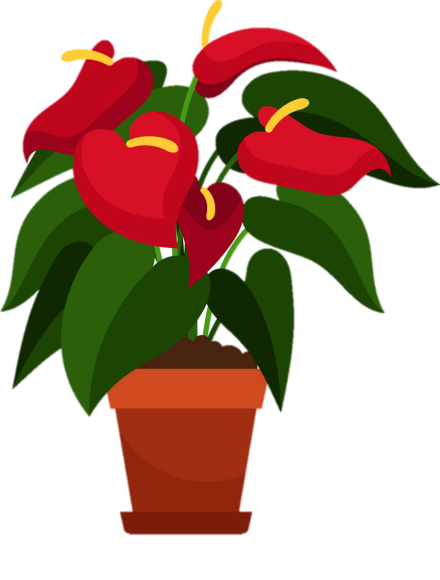 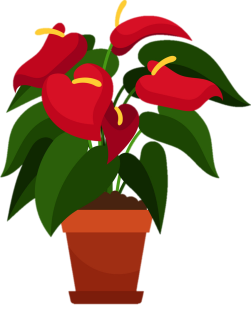 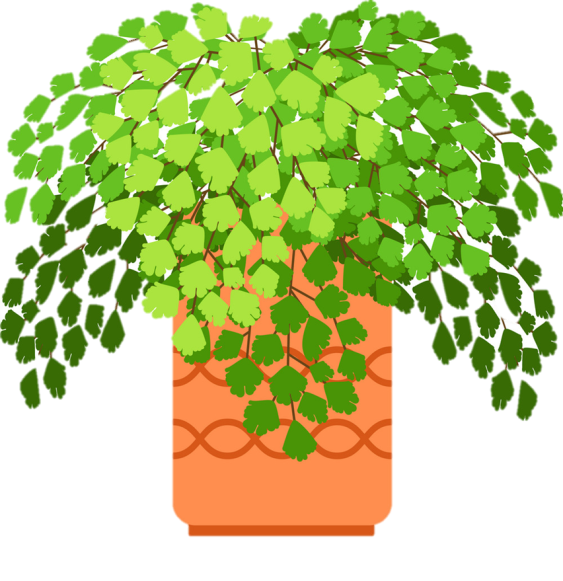 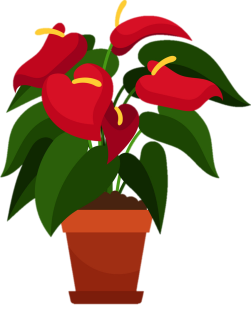 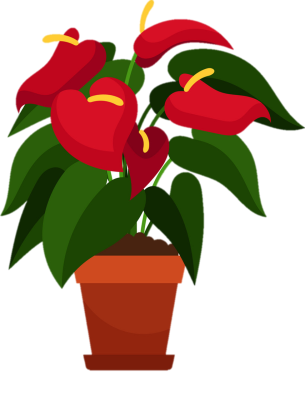 Chữ hoa E, Ê cỡ nhỏ cao mấy ô li?
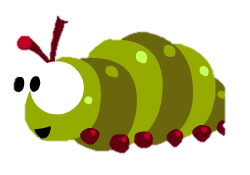 Chữ hoa E, Ê cỡ nhỏ cao 2 li rưỡi
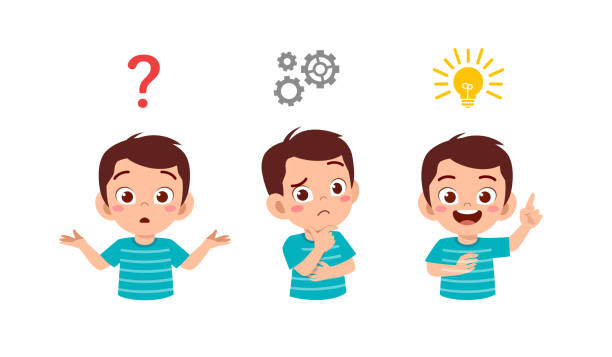 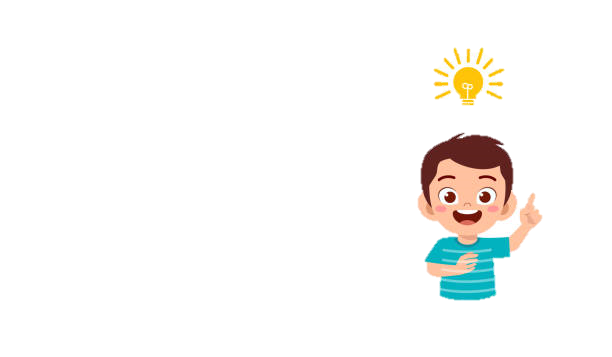 Chữ hoa E 
gồm mấy nét?
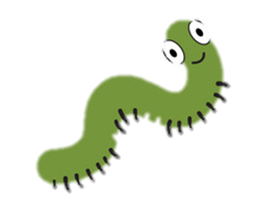 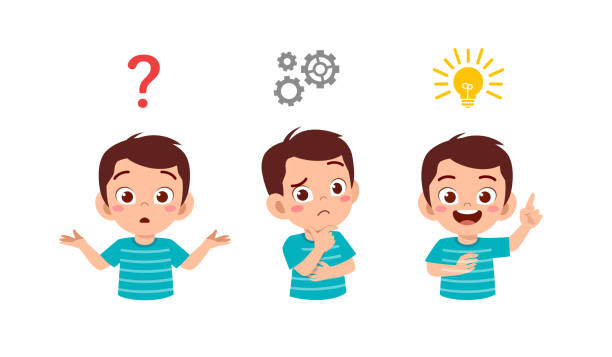 Chữ hoa E là kết hợp của 3 nét cơ bản: 1 nét cong dưới, 2 nét cong trái nối liền nhau, tạo vòng xoắn nhỏ giữa thân chữ
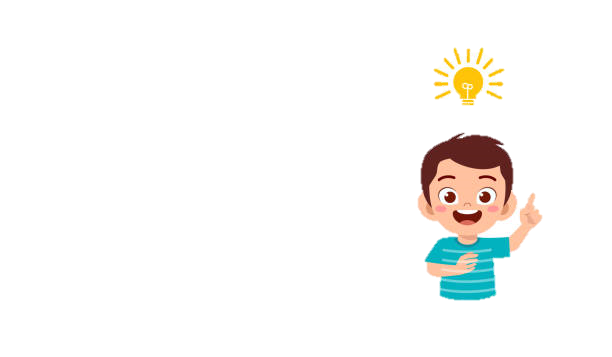 Cấu tạo của 
chữ hoa E và chữ hoa Ê có gì khác nhau?
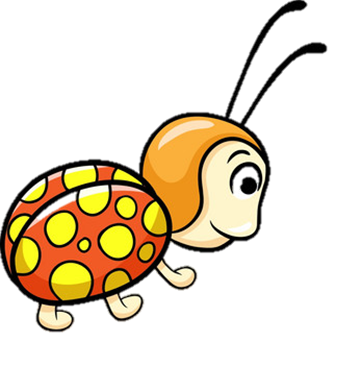 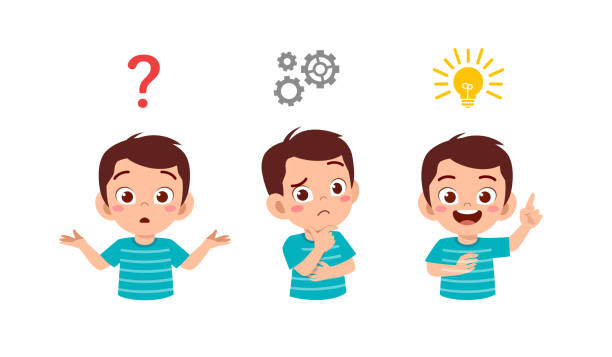 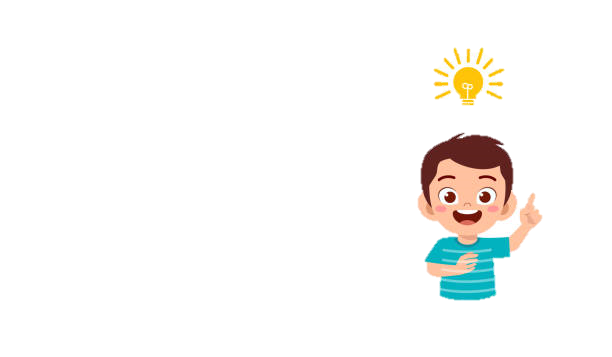 Chữ hoa Ê có thêm 2 nét thẳng xiên ngắn
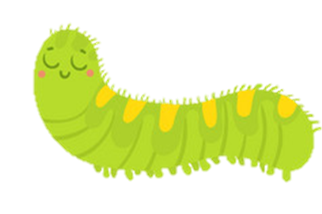 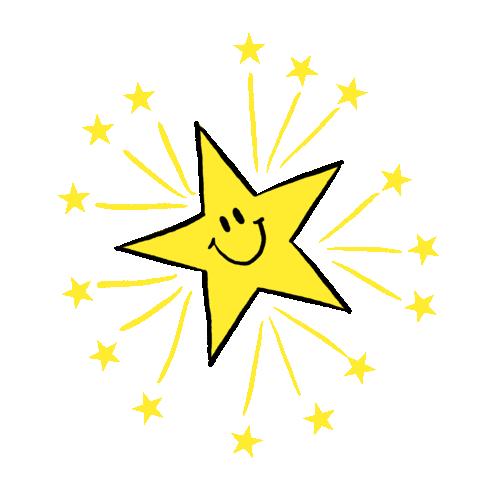 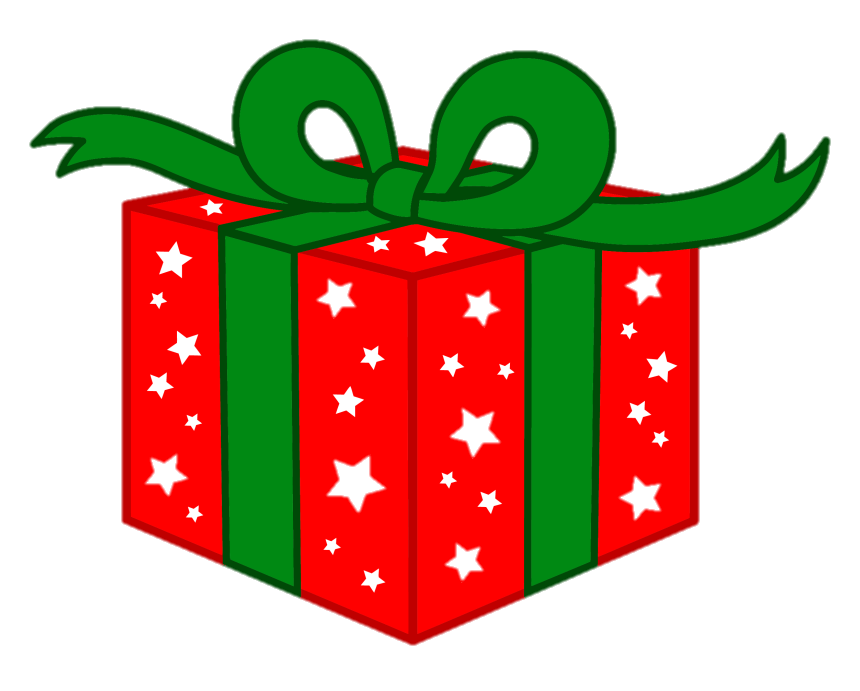 G
H
[Speaker Notes: Liên hệ facebook cá nhân: https://www.facebook.com/nhilinh.phan/ 
Nhóm: https://www.facebook.com/groups/443096903751589
Hoặc zalo: 0916.604.268 để được hỗ trợ soạn giáo án]
THẢO LUẬN NHÓM BÀN
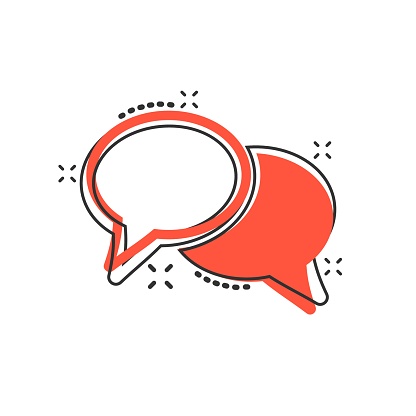 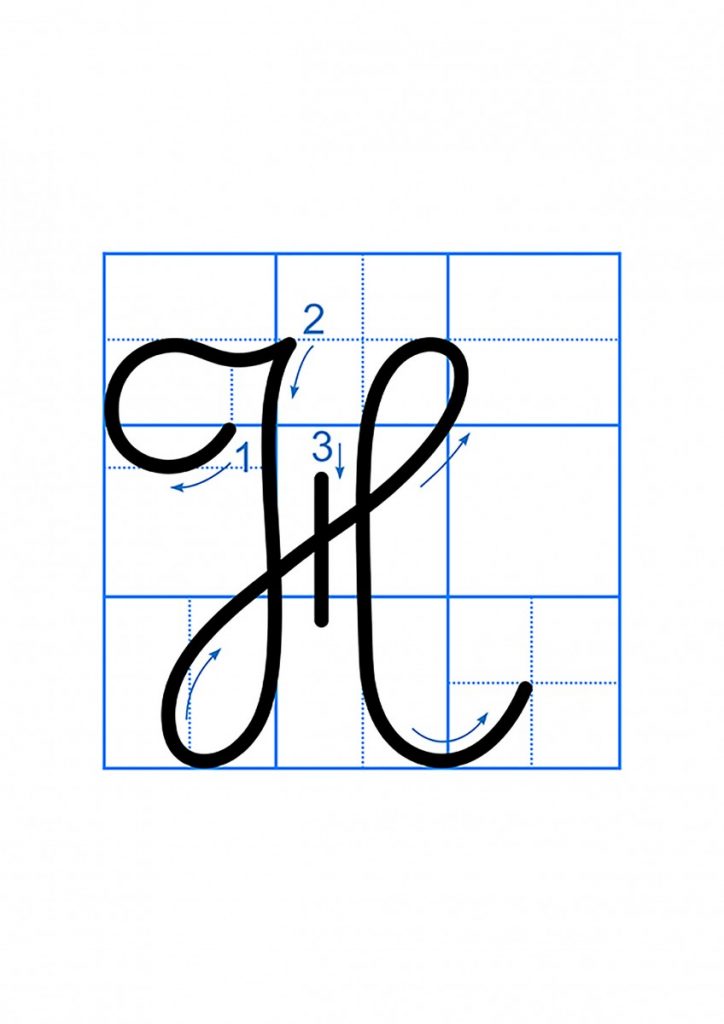 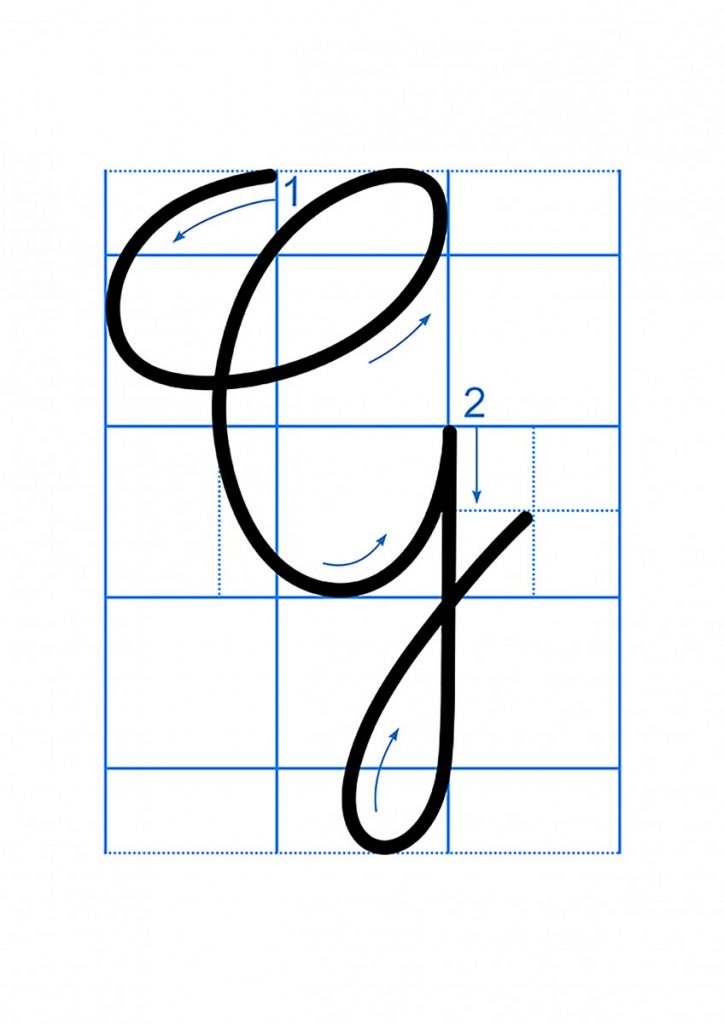 Câu 1: Nêu chiều cao và độ rộng các chữ hoa G, H
Câu 2: Chữ hoa G, H gồm mấy  nét?
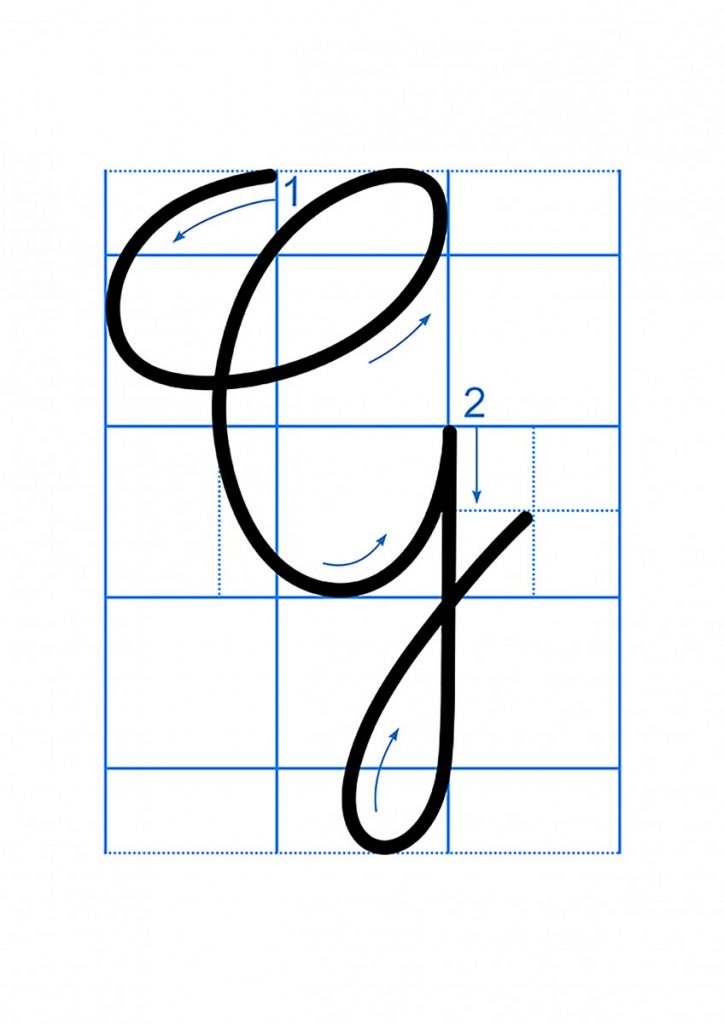 1. Nêu chiều cao và độ rộng  của chữ hoa  G
Chữ hoa G cao 4 li và rộng 2 li rưỡi
2. Nêu cấu tạo của chữ hoa  G
Chữ hoa G gồm 2 nét:
- Nét 1: là kết hợp của 2 nét cơ bản: cong dưới và cong trái nối liền nhau, tạo vòng xoắn to ở đầu chữ.
- Nét 2: Khuyết ngược
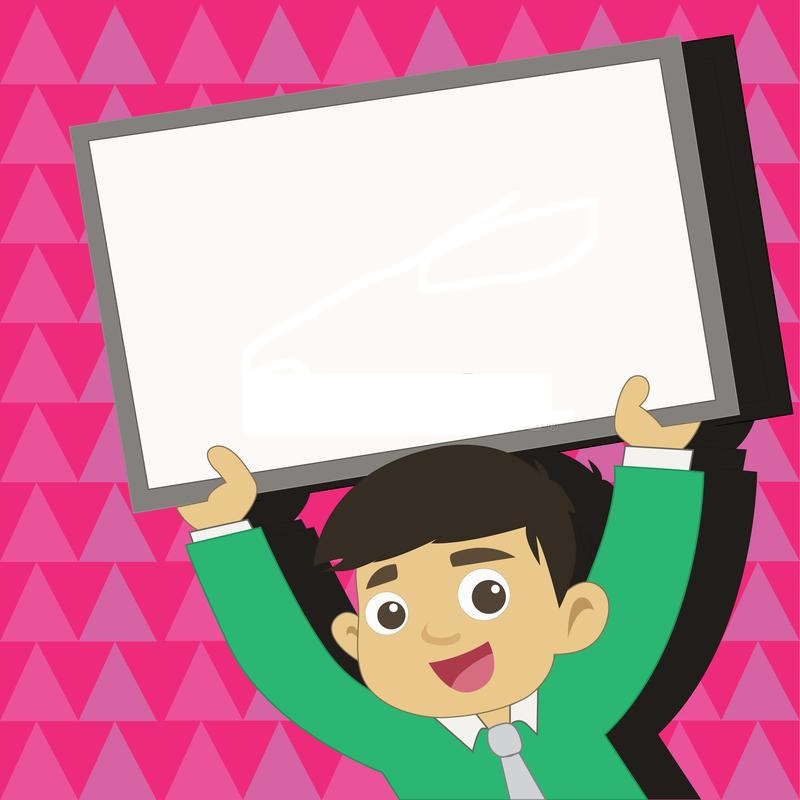 Viết bảng con chữ hoa G
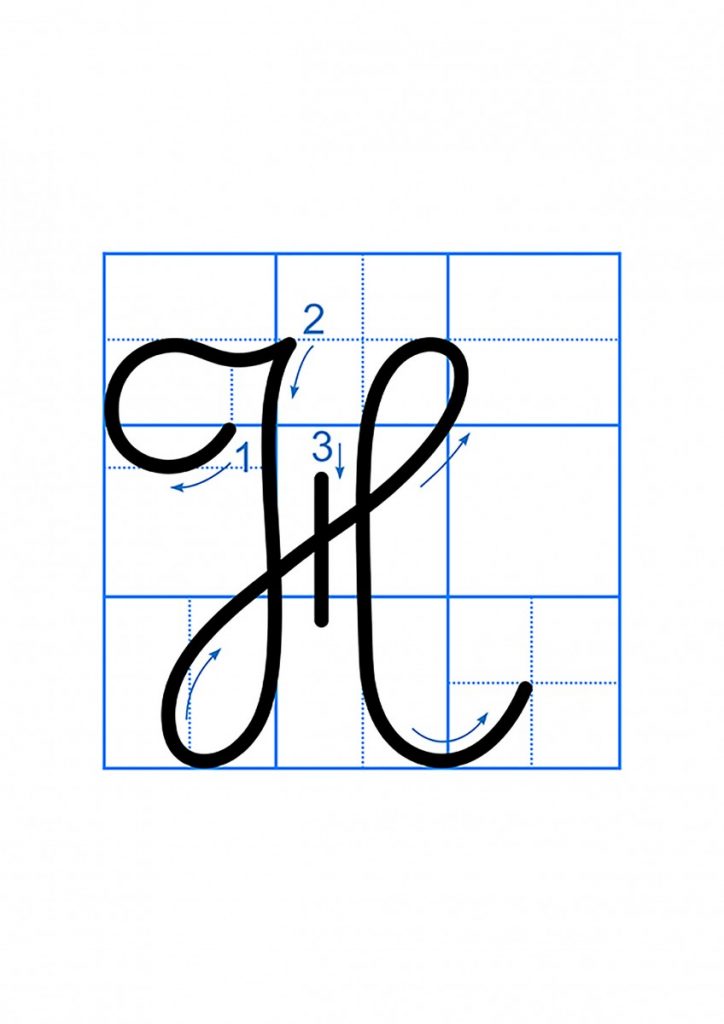 1. Nêu chiều cao và độ rộng  của chữ hoa  H
Chữ hoa H cao 2 li rưỡi và rộng 2 li rưỡi
2. Nêu cấu tạo của chữ hoa  H
Chữ hoa H gồm 3 nét:
- Nét 1: là kết hợp của 2 nét cơ bản: con trái và lượn ngang
- Nét 2: là kết hợp của 3 nét cơ bản: khuyết ngược, khuyết xuôi và móc ngược phải
- Nét 3: Thẳng đứng
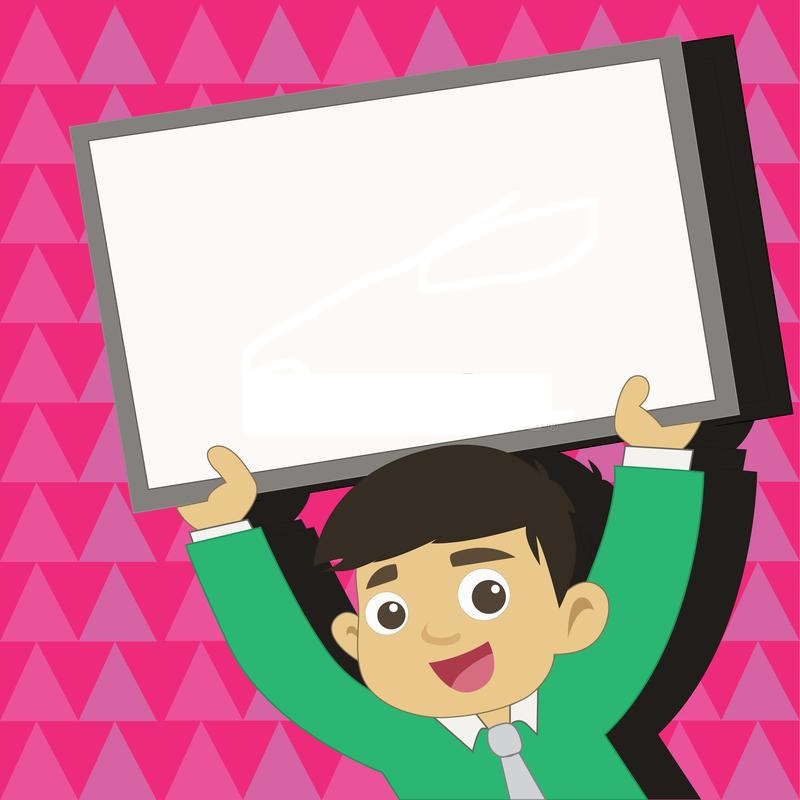 Viết bảng con chữ hoa H
Gành Hào
Gành Hào là địa danh nổi tiếng thuộc tỉnh Bạc Liêu. 
Gành (ghềnh) là chỗ lòng sông bị thu hẹp và nông, có đá lởm chởm chắn ngang, làm cho dòng nước dồn lại và chảy xiết.
Gành Hào
o
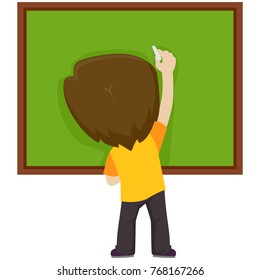 Gành Hào
Hoa thơm dù mọc bờ rào
Gió nam, gió bắc, hướng nào cũng thơm.
Ca ngợi vẻ đẹp tự nhiên của hoa và của mọi vật, mọi người luôn tỏa sáng trong mọi hoàn cảnh.
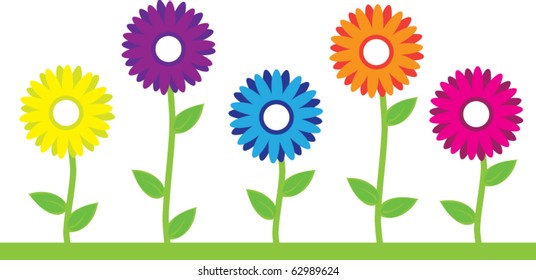 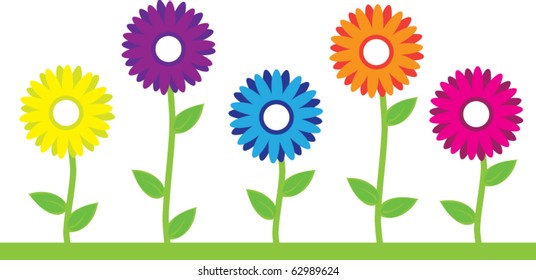 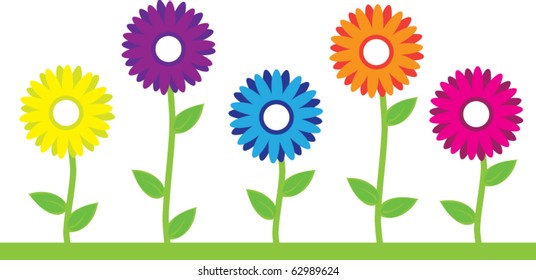 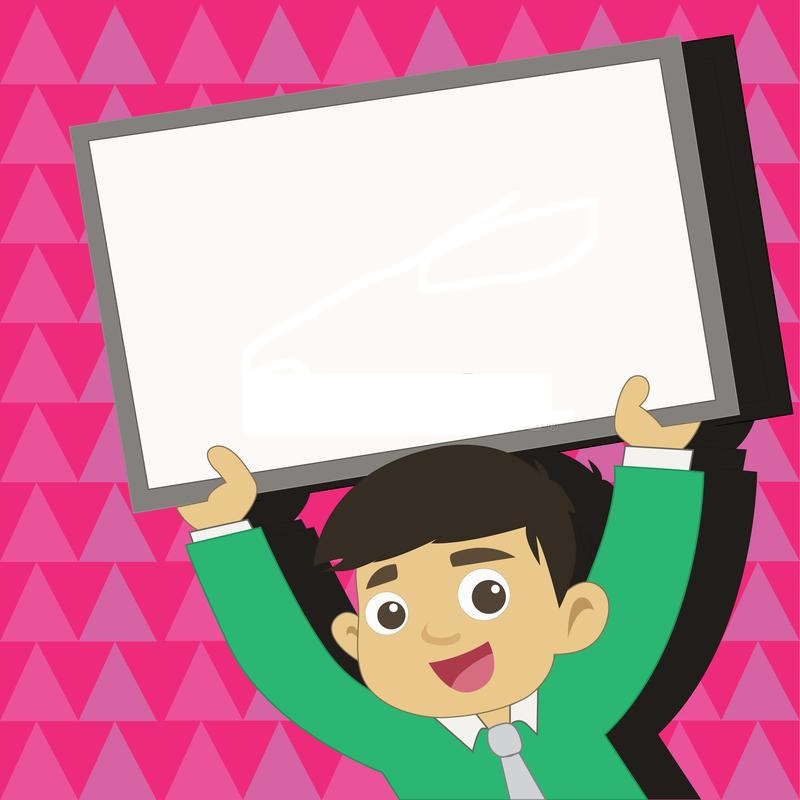 Viết bảng con 
Hoa      Gió
Tư thế ngồi viết:
- Lưng thẳng, không tì ngực vào bàn.
- Đầu hơi cúi.
- Mắt cách vở khoảng 25 đến 30 cm.
- Tay phải cầm bút.
- Tay trái tì nhẹ lên mép vở để giữ.
- Hai chân để song song thoải mái.
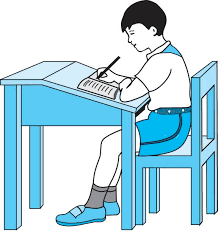 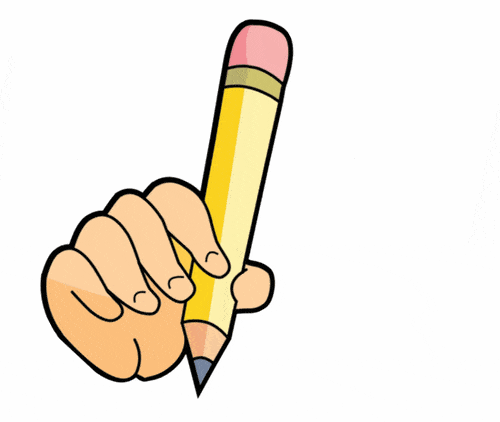 Thực hành viết vở
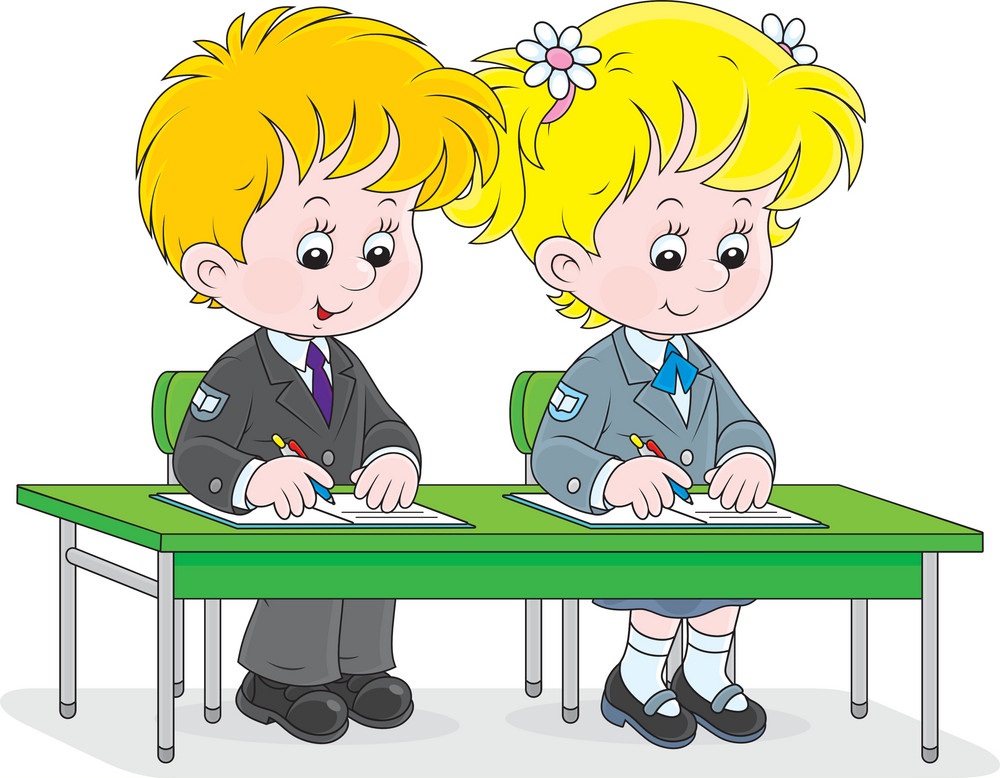 Chúc các em học tốt!